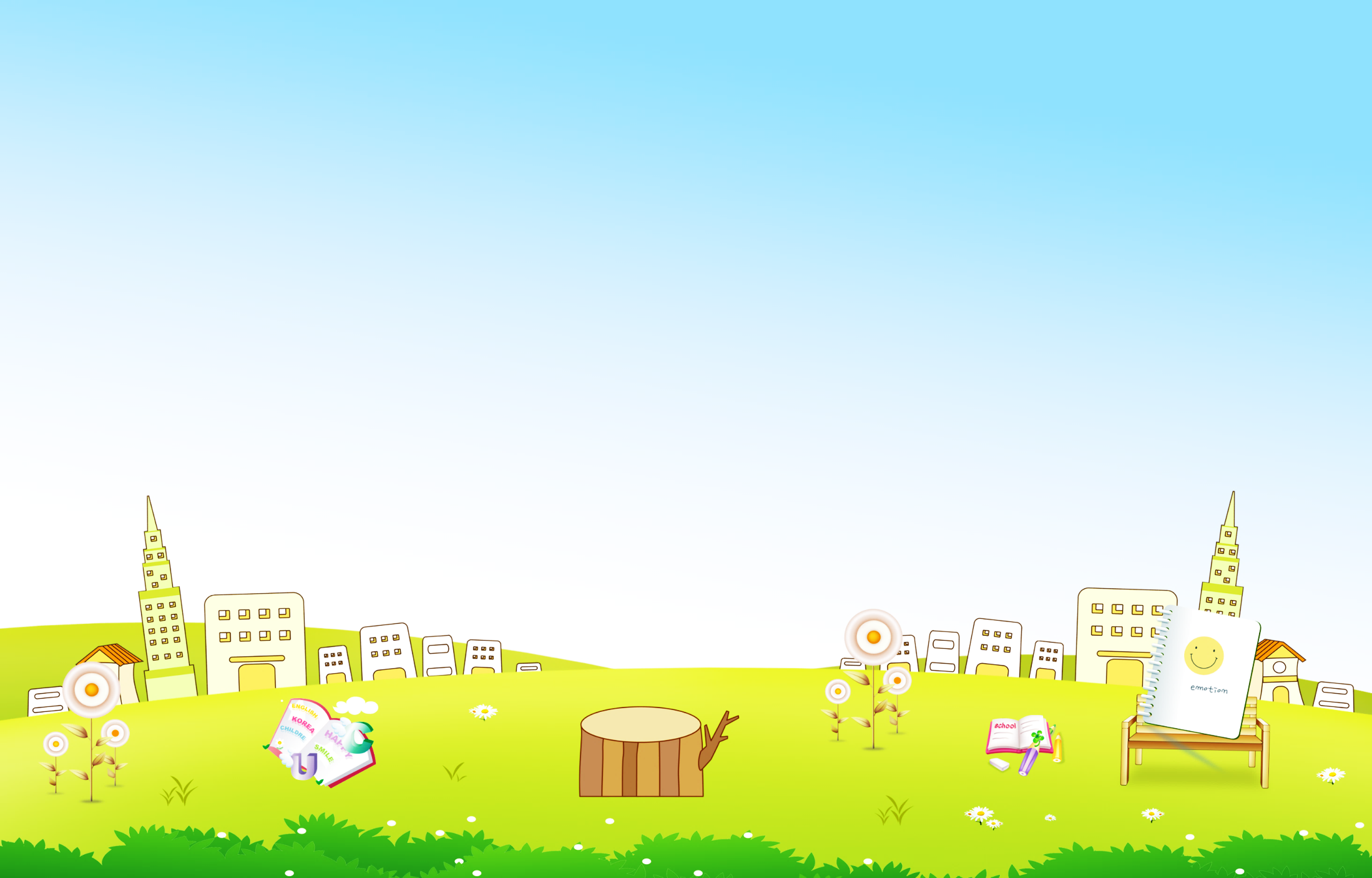 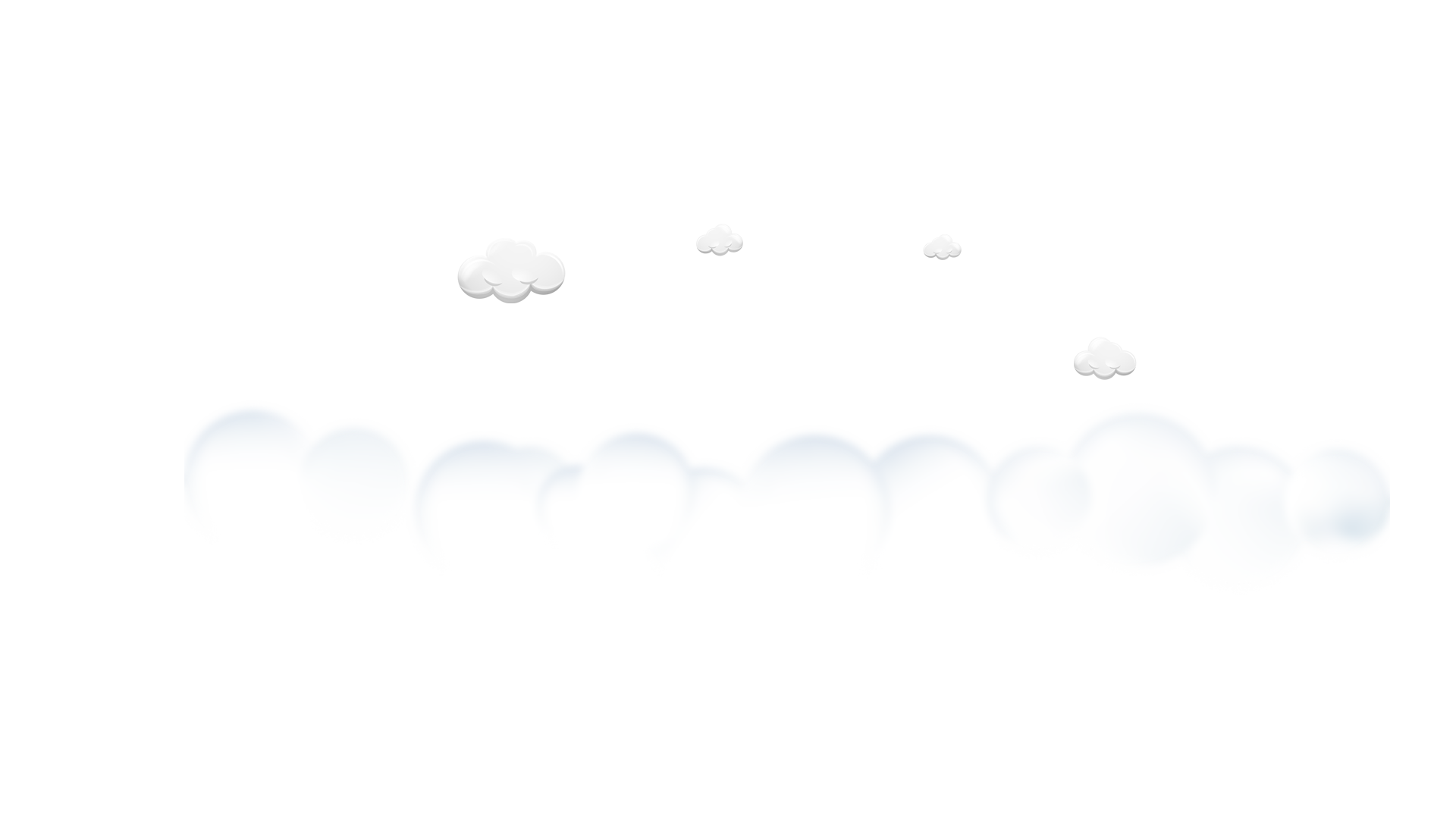 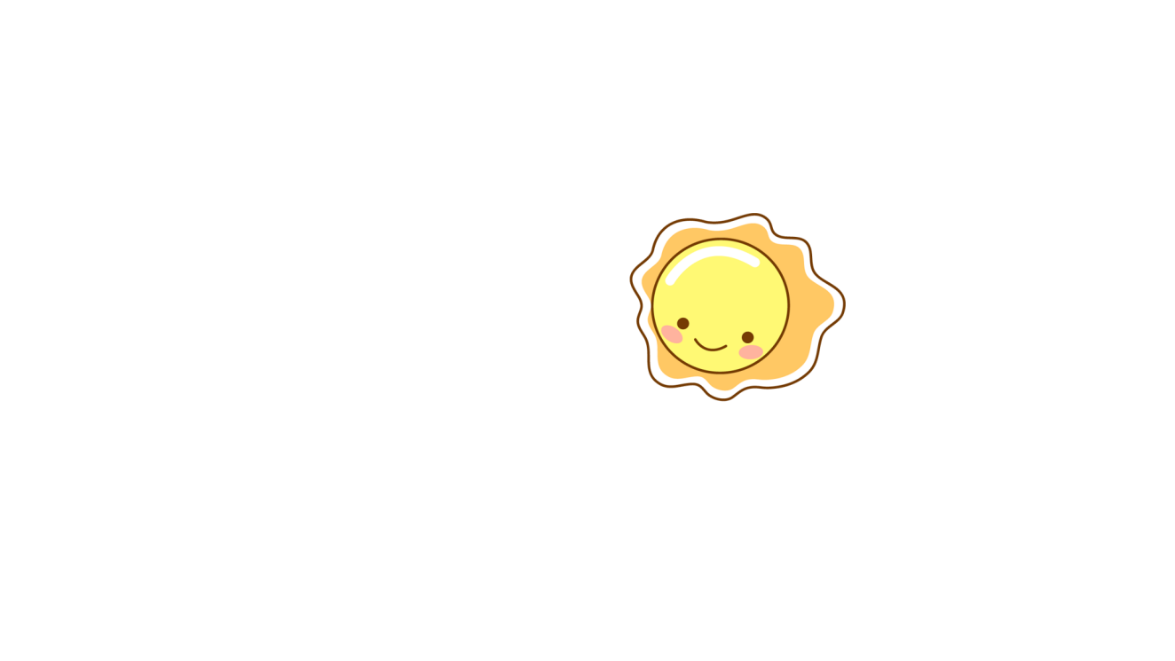 MÔN TIẾNG VIỆT
Bài 2. Đôi tai xấu xí
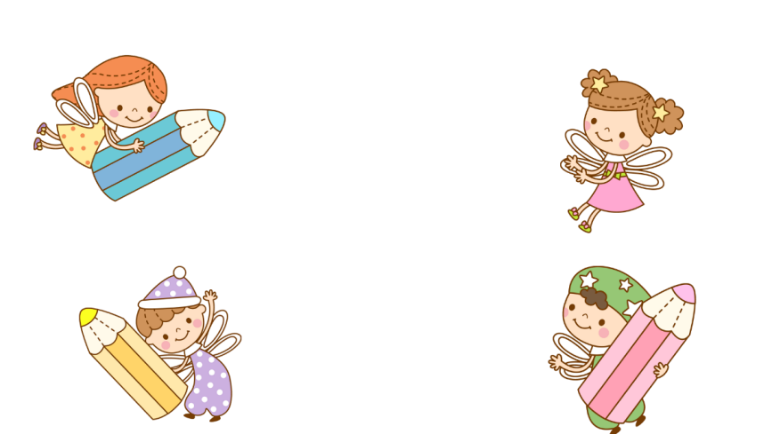 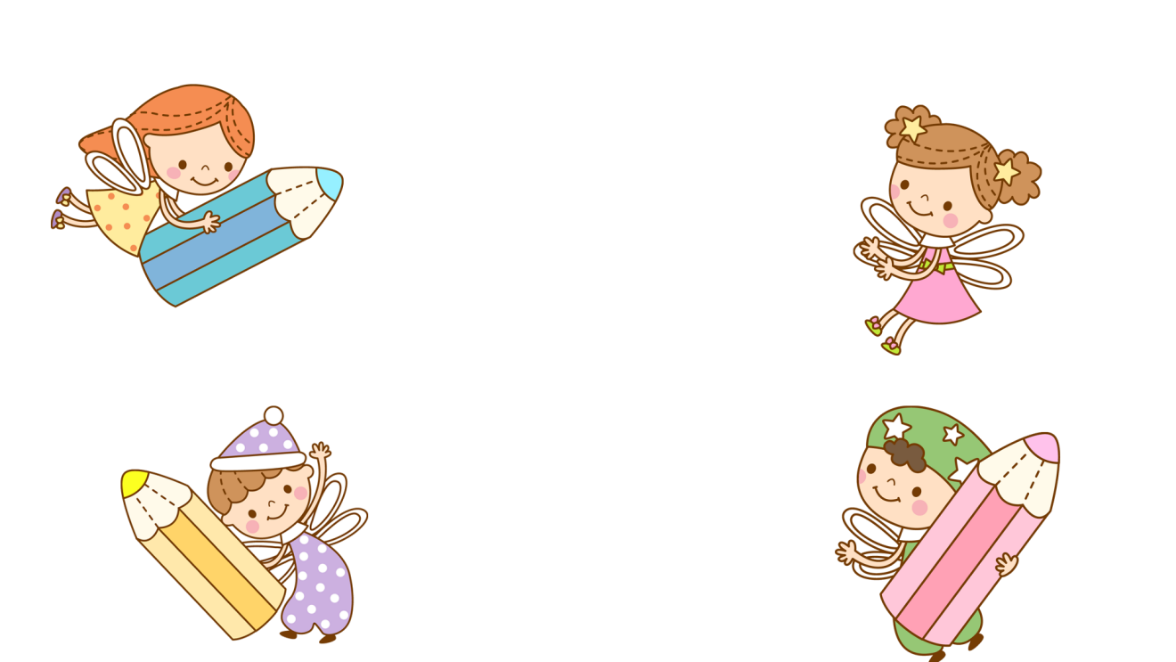 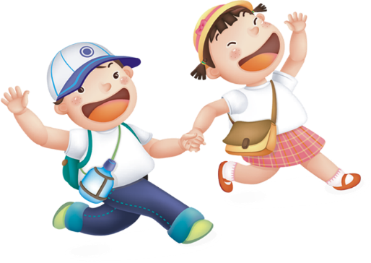 Giáo viên: LÊ THỊ LỆ CHI
Đôi tai xấu xí
     Thỏ có đôi tai dài và to. Bị bạn bè chê, thỏ buồn lắm. Thỏ bố động viên: “Rồi con sẽ thấy tai mình rất đẹp.”
     Một lần, thỏ và các bạn đi chơi xa, quên khuấy đường về. Ai cũng hoảng sợ. Thỏ chợt dỏng tai: “Suỵt! Có tiếng bố tớ gọi.” Cả nhóm đi theo hướng có tiếng gọi. Tất cả về được tới nhà. Các bạn tấm tắc khen tai thỏ thật tuyệt.
   Từ đó thỏ không còn buồn vì đôi tai nữa.
a. Vì sao thỏ buồn?
b. Chuyện gì xảy ra trong lần thỏ và các bạn đi chơi xa?
c. Nhờ đâu mà cả nhóm tìm được đường về nhà?
Tiếng Việt:
Đôi tai xấu xí ( tiết 3 )
[Speaker Notes: 7p]
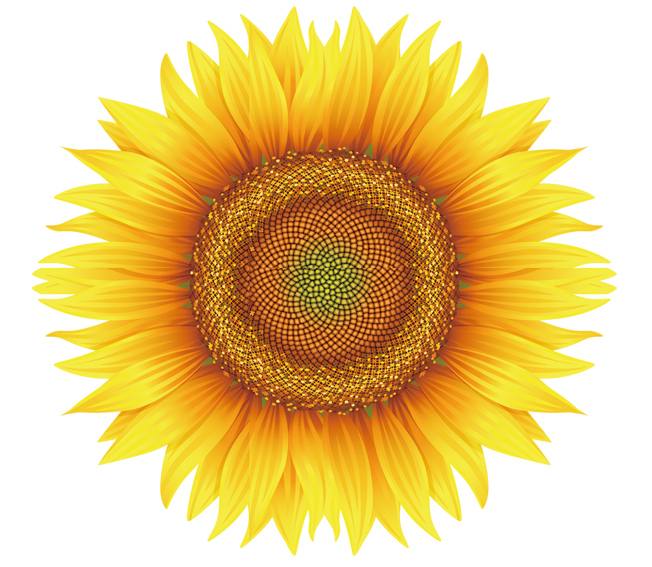 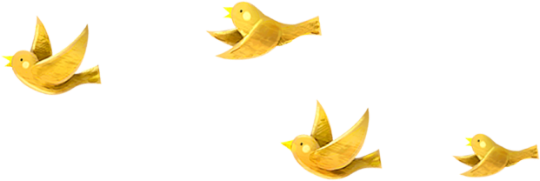 5
Chọn từ ngữ
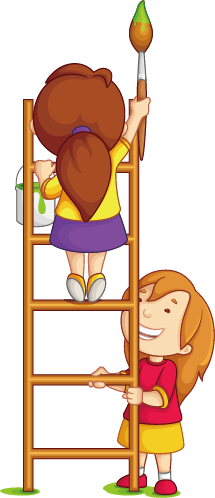 5. Chọn từ ngữ để hoàn thiện câu và viết câu vào vở:
dỏng tai
thính tai
chạy nhanh
Chú mèo                   nghe tiếng chít chít của lũ chuột.
(…......)
dỏng tai
[Speaker Notes: 15p]
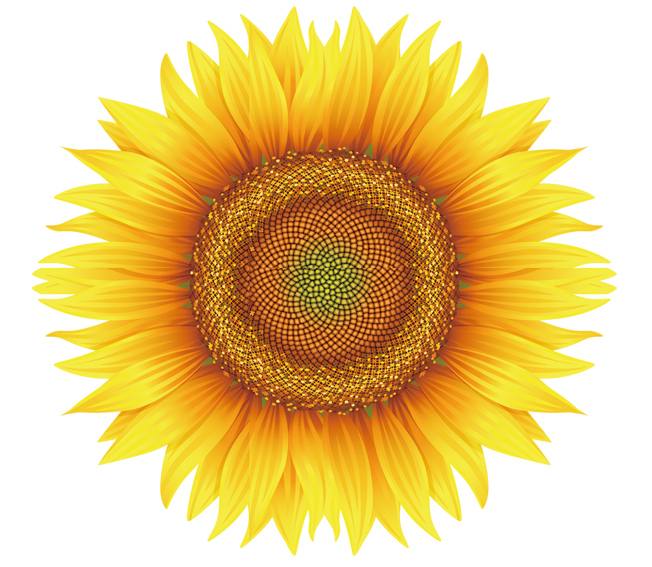 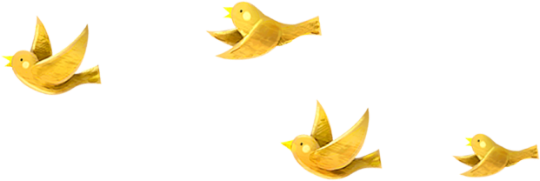 6
Quan sát tranh
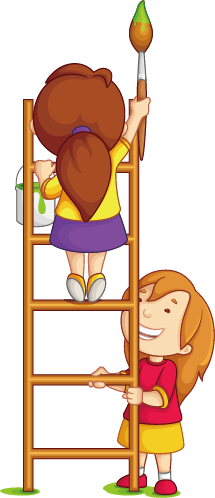 [Speaker Notes: 15p kể chuyện]
Quan sát tranh và kể lại câu chuyện:“ Đôi tai xấu xí”
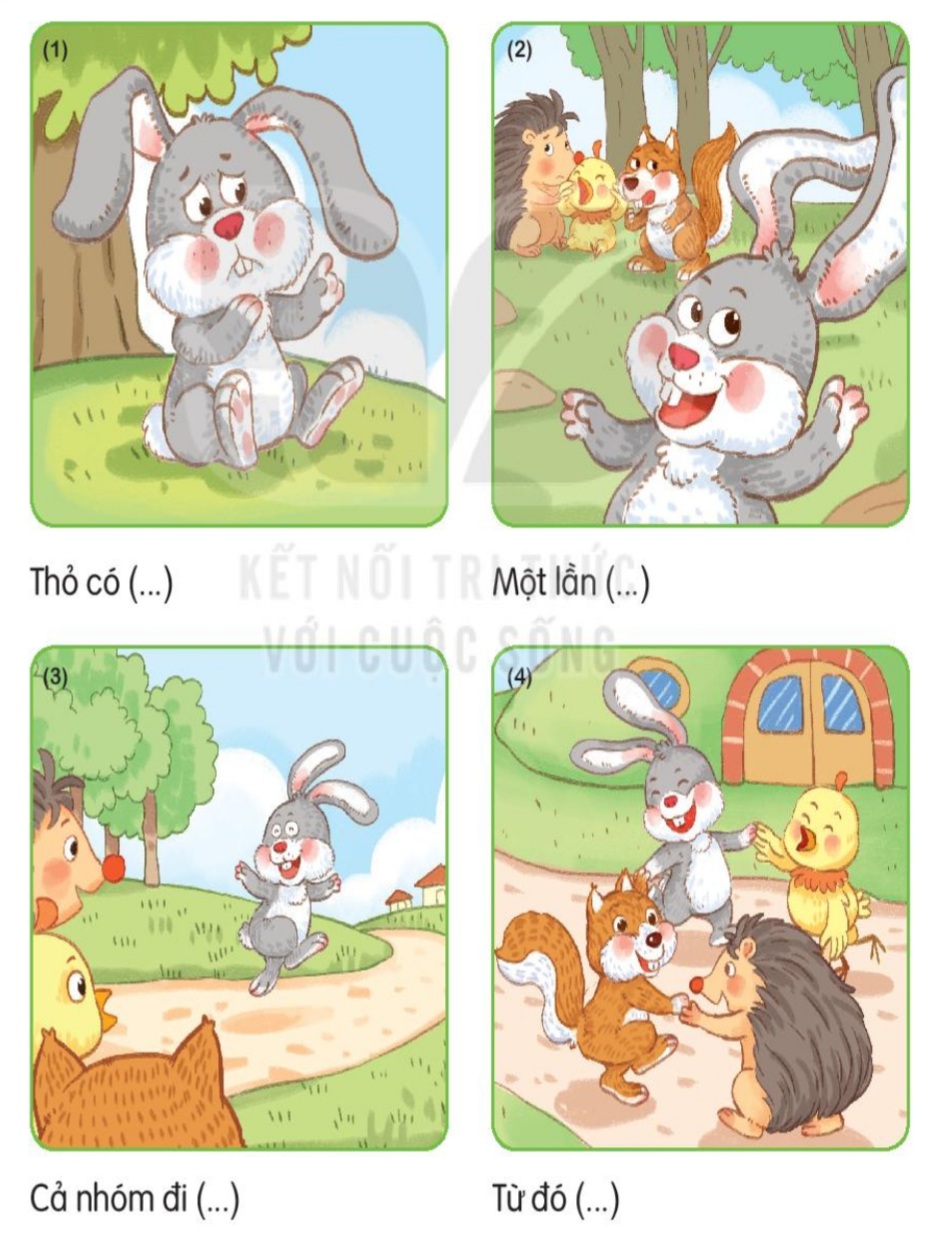 [Speaker Notes: 22p- phân tích từng tranh]
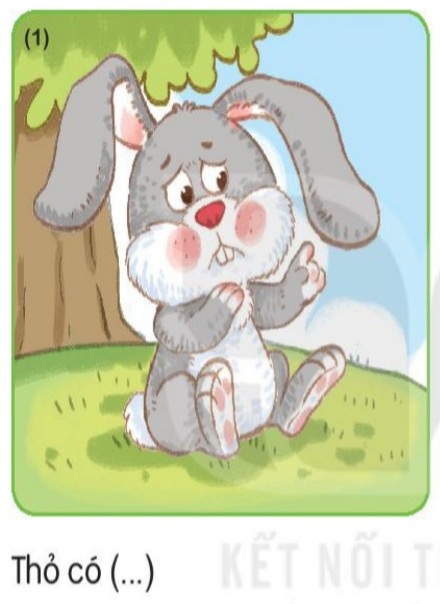 [Speaker Notes: Kể nối tiếp từng tranh]
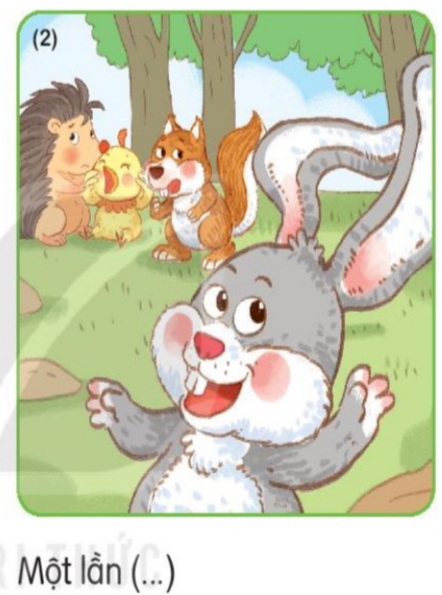 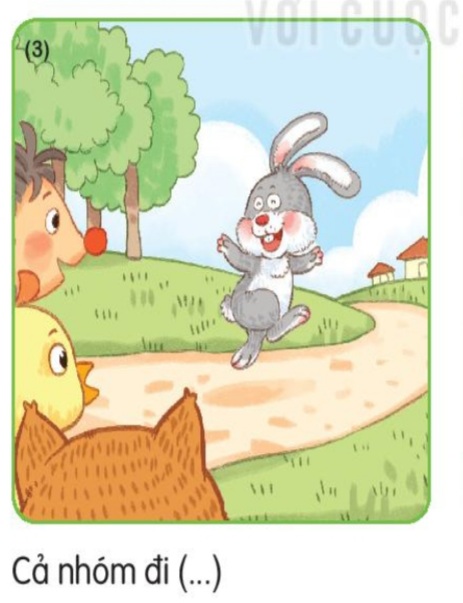 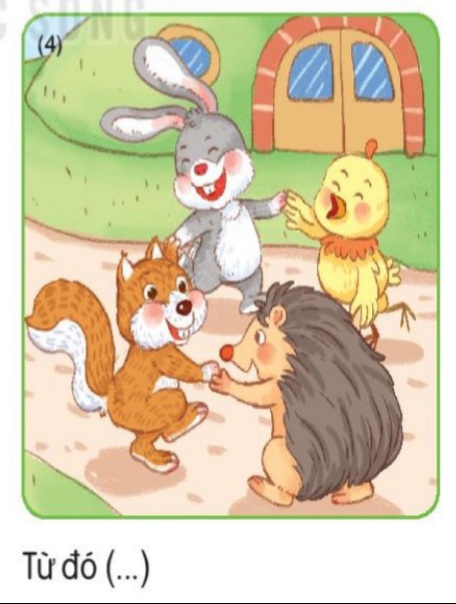 Quan sát tranh và kể lại câu chuyện:“ Đôi tai xấu xí”
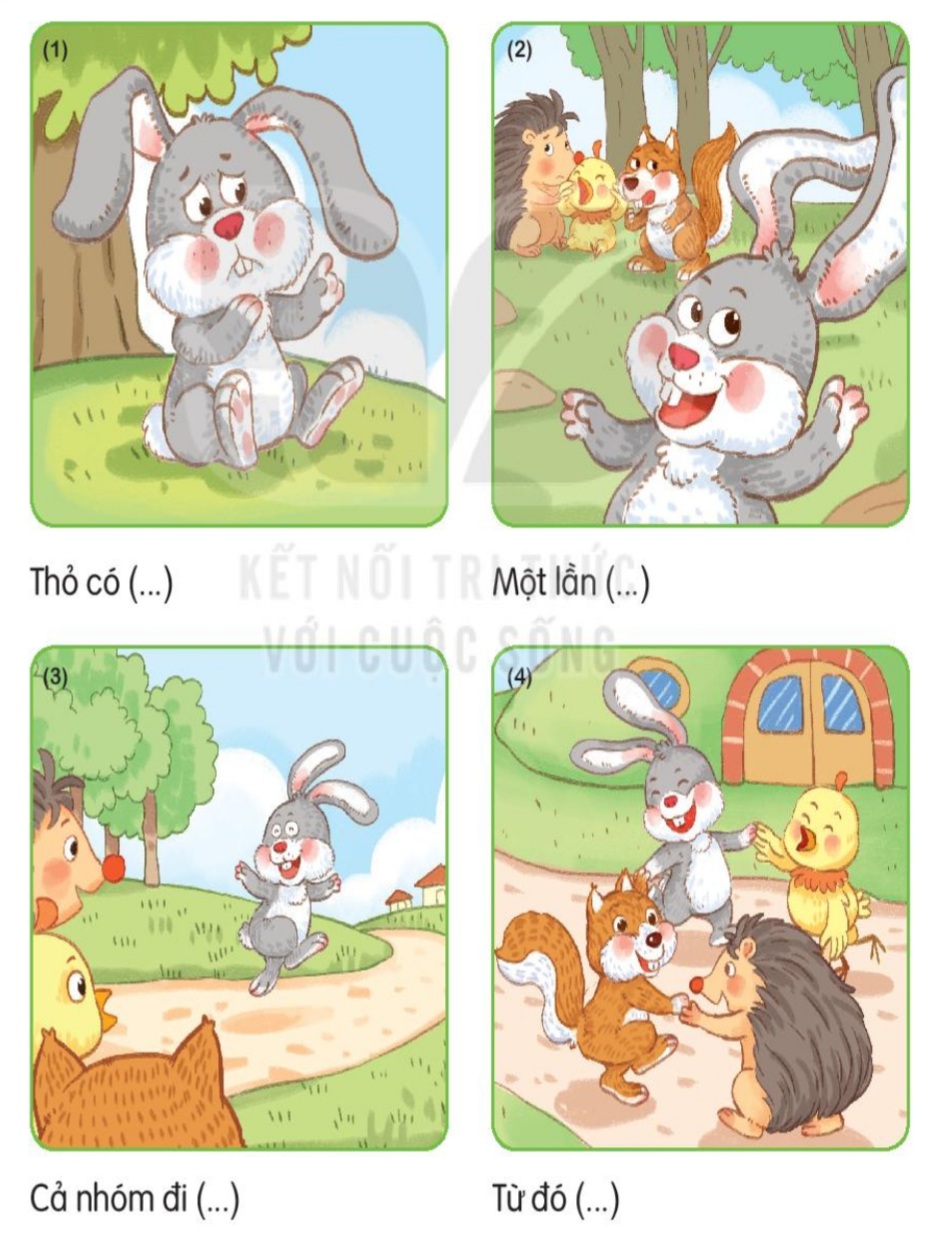 [Speaker Notes: 30p phân vai kể lại toàn bộ câu chuyện]
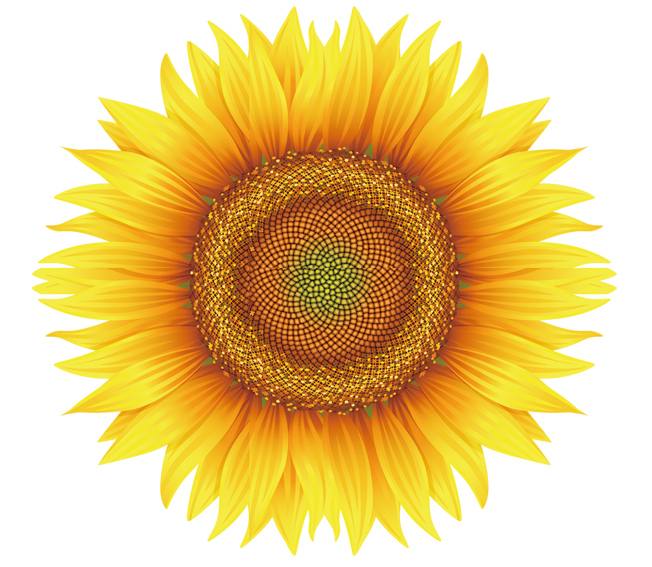 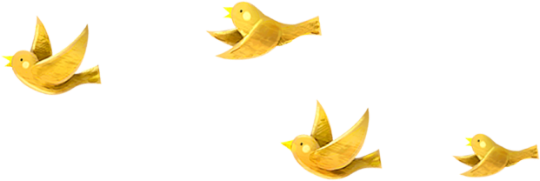 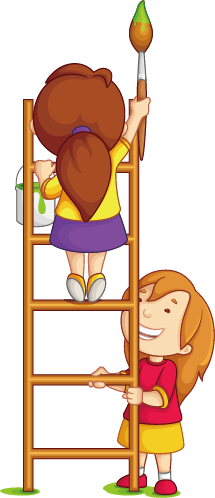